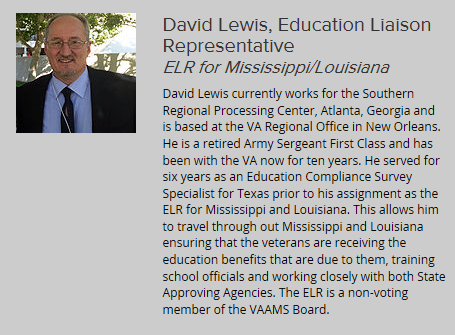 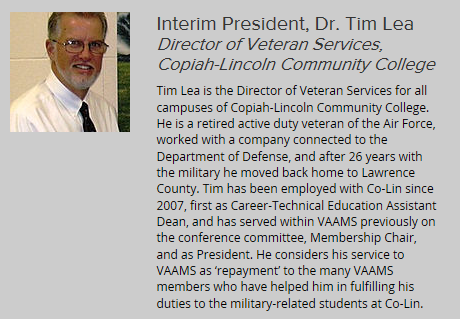 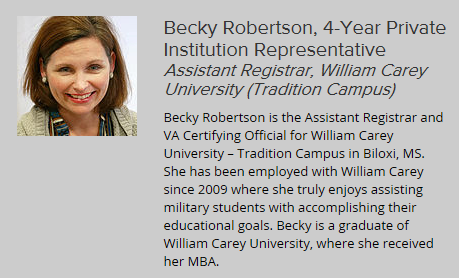 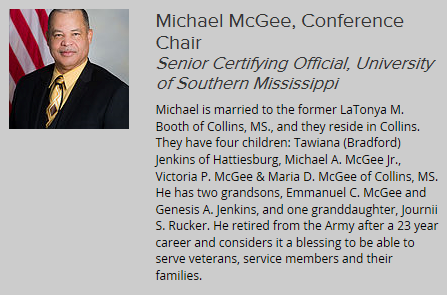 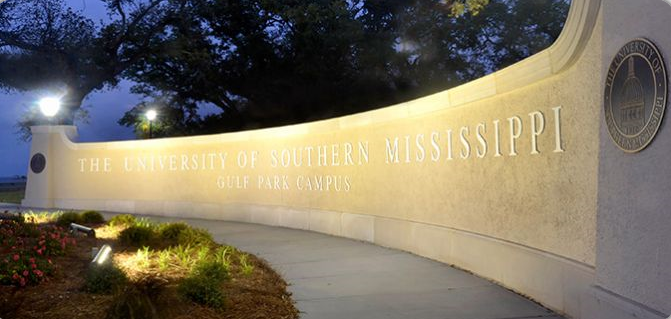 VA Acronyms
BDN
Benefits Delivery Network
Certifying Official or School Certifying Official
CO or SCO
COE
Certificate of Eligibility
Department of Defense
DoD
Electronic Certification Automated Processing
ECAP
ELR
Education Liaison Representative
IHL
Institute of Higher Learning
VA Acronyms Continued
Last Date Attended
LDA
LDCA
Last Date Credit Accrued
Montgomery GI Bill® (Ch 30)
MGIB
Montgomery GI Bill®- Selected Reserve and Guard (Ch 1606)
MGIB-SR
NCD
Non-College Degree
Notice of Basic Eligibility
NOBE
OLAF
On Line Approval File (old database – no longer used
VA Acronyms Continued
REAP
Reserve Education Assistance Program (Ch 1607)
Restored Entitlement Program for Survivors
REPS
Regional Office
RO
Regional Processing Office
RPO
State Approving Agency (State Approving Agent)
SAA
Tuition Assistance Program (DoD program, not VA)
TA
Tuition Assistance Top-Up
TATU
The Image Management System (scans documents)
TIMS
VA Acronyms Continued
VA or DVA
Department of Veterans Affairs
Internet based reporting system for Enrollments, changes, & Terminations
VA-ONCE
Veterans’ Educational Assistance Program- Post Vietnam Era (Ch 32)
VEAP
Veterans On-line Application
VONAPP
WAVE
Web Automated Verification of Enrollment
Western Association of Veterans Education Specialists
WAVES
Web Enabled Approval Management System (databased for approved programs)
WEAMS
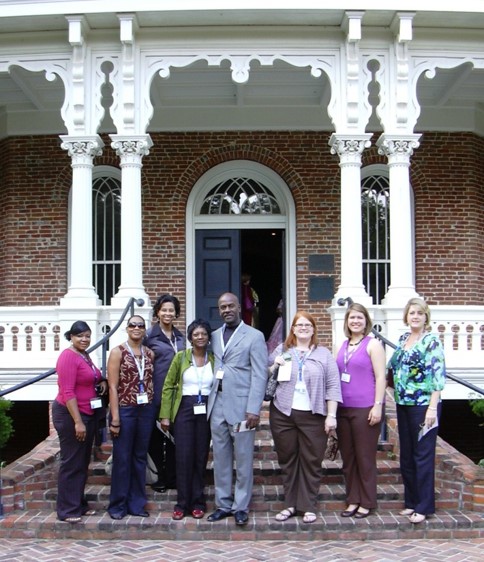 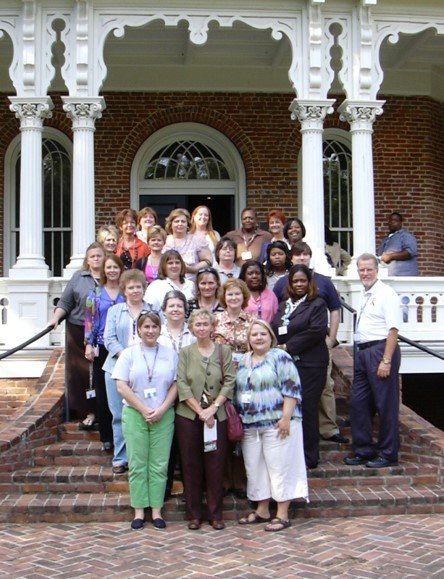 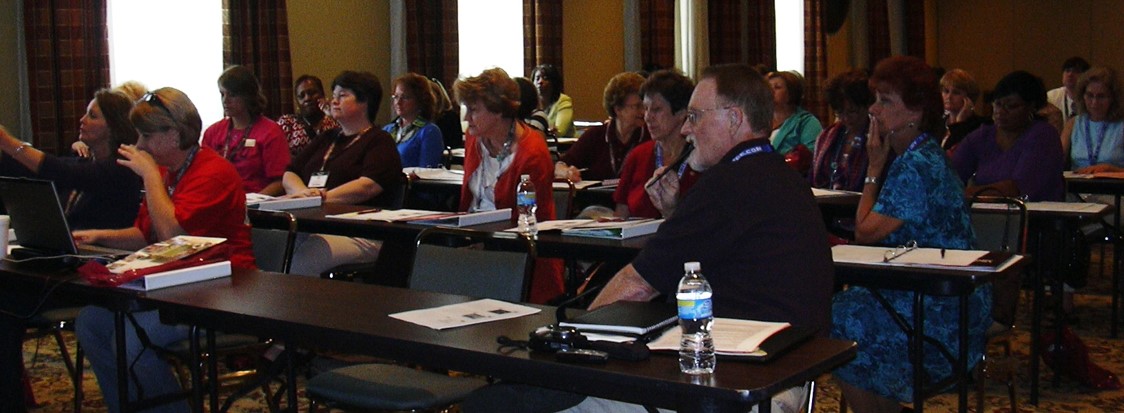 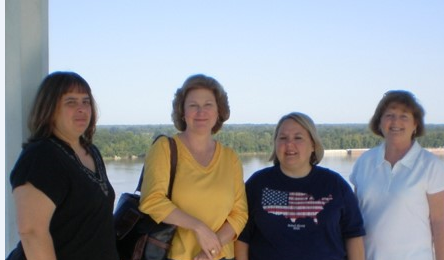 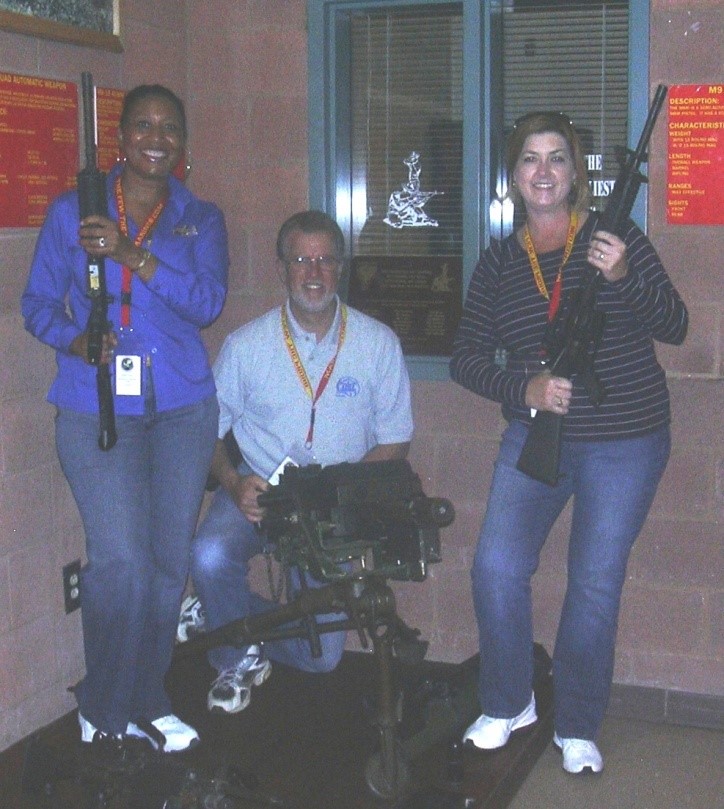 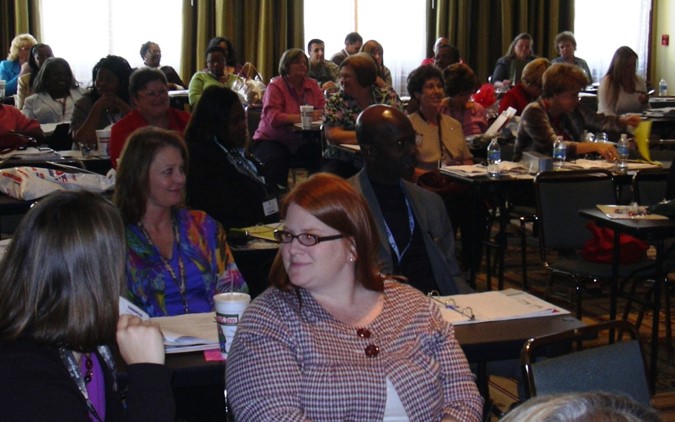 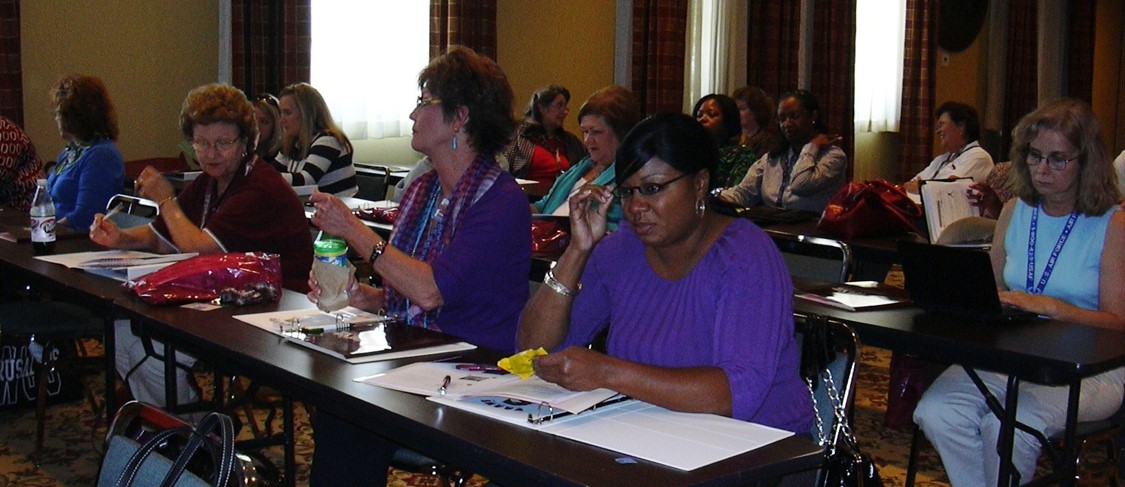 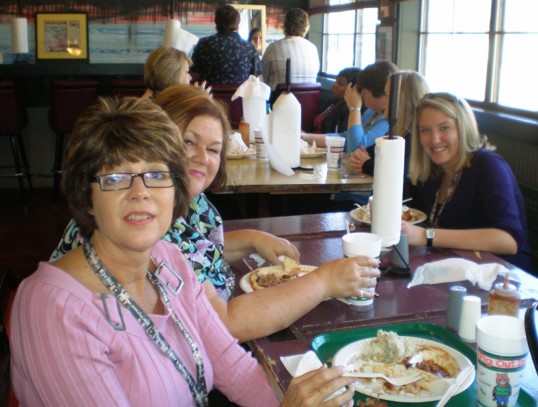 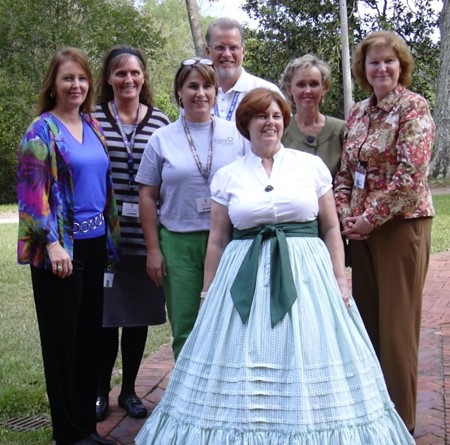 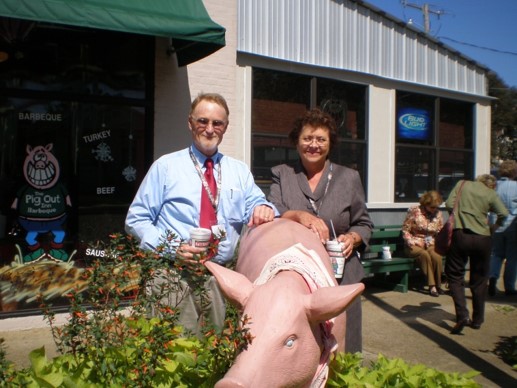 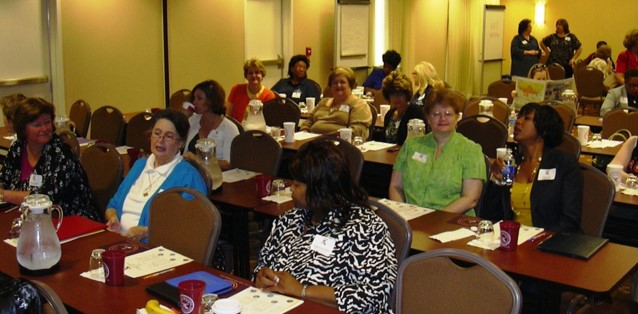 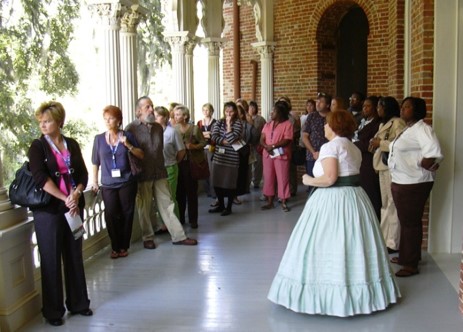 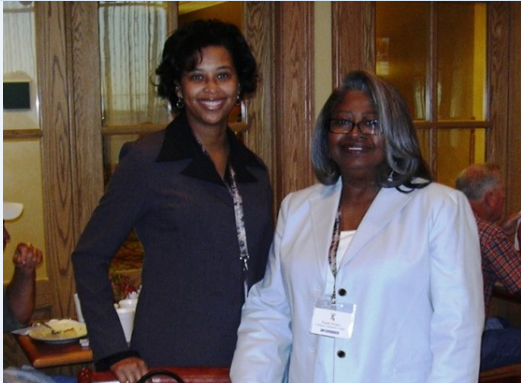 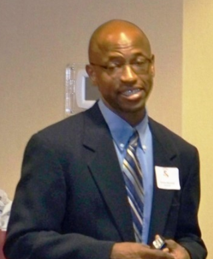 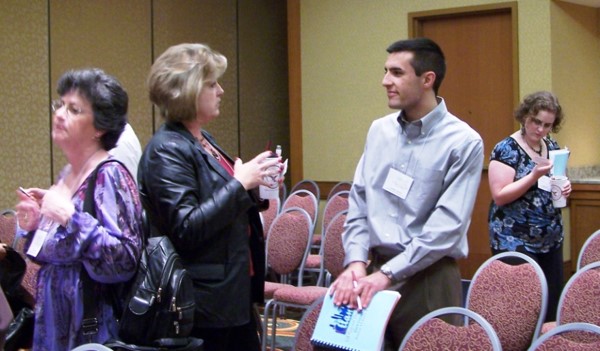 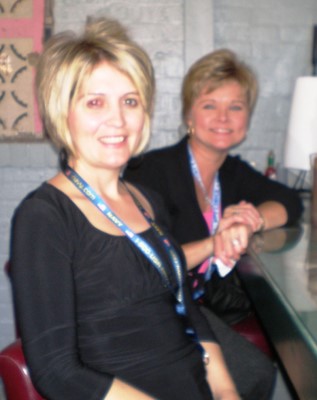 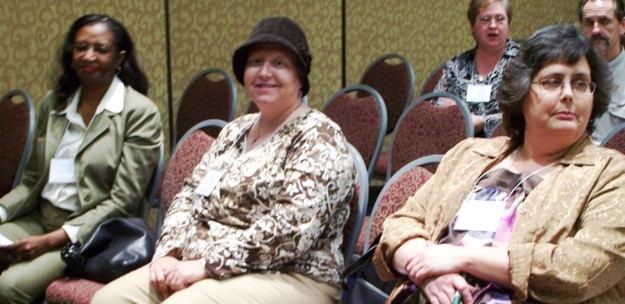